ПРАВОСЛАВНА ВЈЕРОНАУКА      за 5. разред

Понављање и утврђивање



 Господњи празници
 Богородичини празници
 Празници светитеља и светих
 Васкрсење Христово
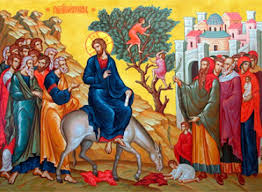 ГОСПОДЊИ                                       ПРАЗНИЦИ
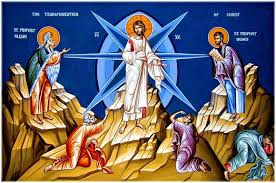 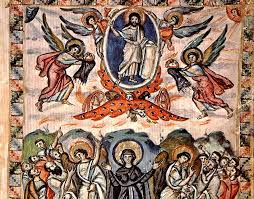 Цвијети
7. дана прије Васкрса
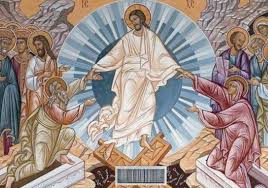 Н Е П О К Р Е Т Н И
Васкрсење Христово
П О К Р Е Т Н И
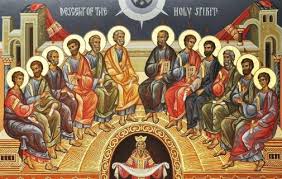 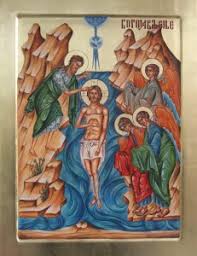 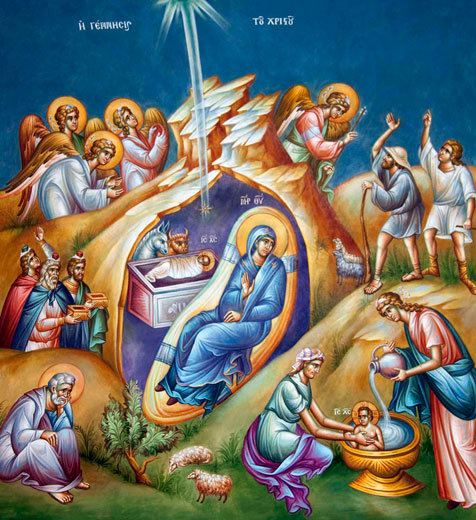 Божић
7.јануар
БОГОРОДИЧИНИ ПРАЗНИЦИ
БОГОРОДИЧИНИ ПРАЗНИЦИ
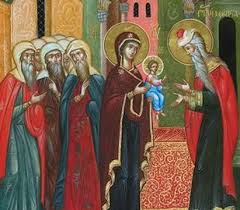 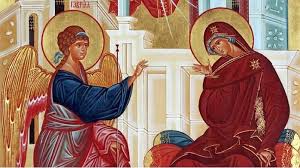 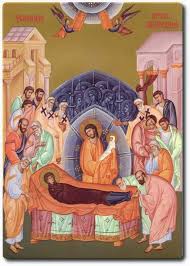 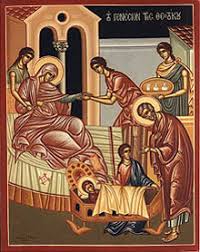 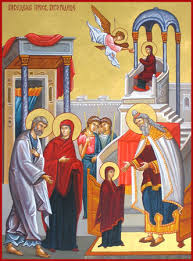 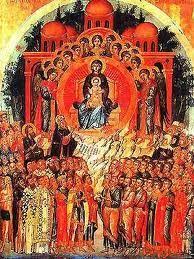 ПРАЗНИЦИ СВЕТИТЕЉА
Ријеч свети-светитељ води поријекло од 		поријекло од ријечи свјетлост.
		
			Људи који су се трудили да буду као 			Христос и да носе у себи Христа 				који је свјетлост, зову се свети.

			Први свети били су апостоли и 				мученици.

			Један од најстаријих празника 				светих је Петровдан.

			Мученици су они који су убијени 				Христа ради.
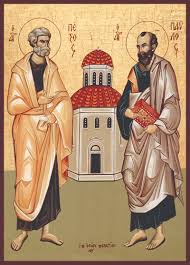 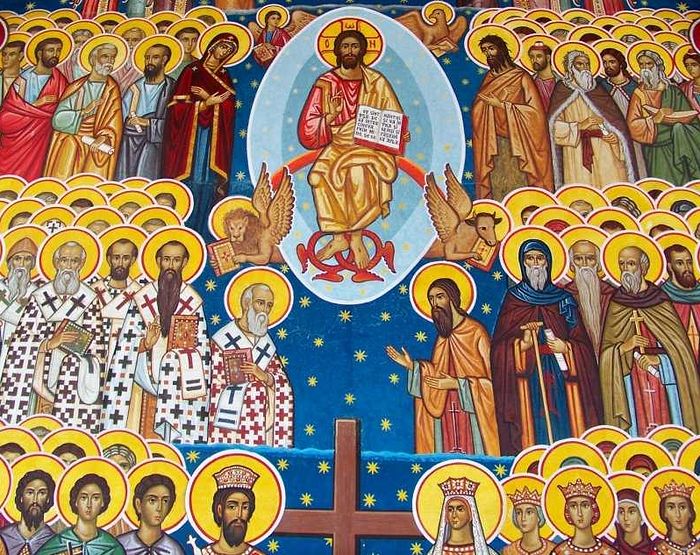 Свети пророци - људи који су преносили                                                    
      Божју вољу. 

Свети оци и учитељи, као Христос добри пастири: Св. Јован Златоусти, Св. Василије Велики, Св. Николај, Св. Сава Српски и други.

Свети преподобни су многи монаси који су се завјетовали на дјевственост, сиромаштво и послушност (Св. Алимпије Столпник, Св. Петка, Св. Симеон Мироточиви и други).

Када празнујемо светитеље и свете Цркве, ми кроз њих увијек празнујемо Васкрсење Господа Исуса Христа.
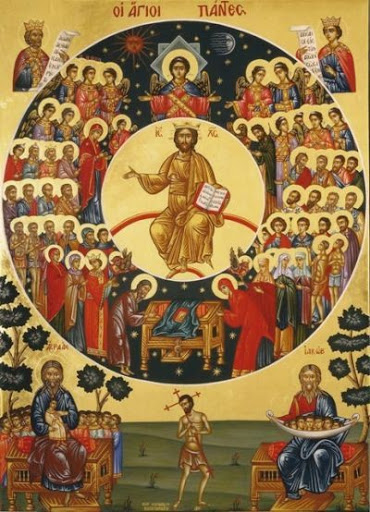 ВАСКРСЕЊЕ ХРИСТОВО
Најважније учење хришћанске вјере
је да је Христос устао из мртвих.

У Свом Васкрсењу, Христос је у новом и прослављеном обличју.

Његови ученици га тешко препознају. Он са њима једе, пије, дозвољава им да Га додирну, пролази кроз затворена врата и након јављања постаје невидљив.
Најпознатија и најљепша фреска Васкрсења Христовог и  јављања анђела Марији Магдалини је Бели анђео из манастира Милешева.